Latchamsetty R, Morady F
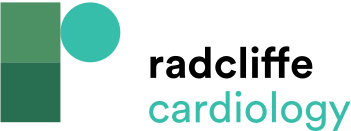 Figure 1: Isochrone Maps and Pseudo-Electrograms During an Episode of AF
Citation: Arrhythmia & Electrophysiology Review 2018;7(3):165–8.
https://doi.org/10.15420/aer:2018:25:2
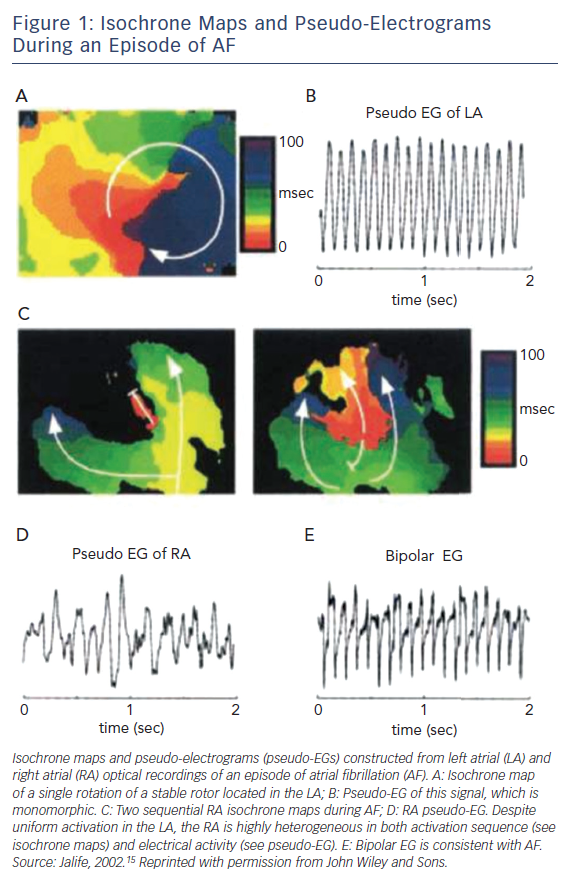